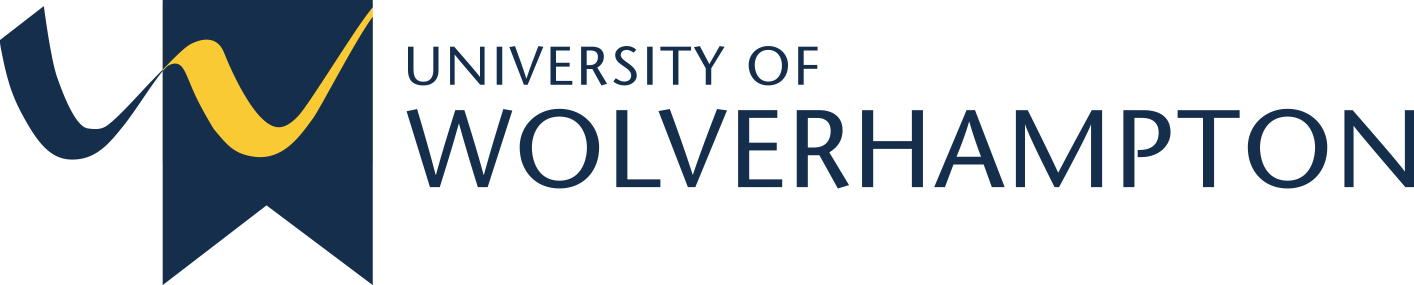 YEAR 11 SESSION 3:
EMPLOYABILITY
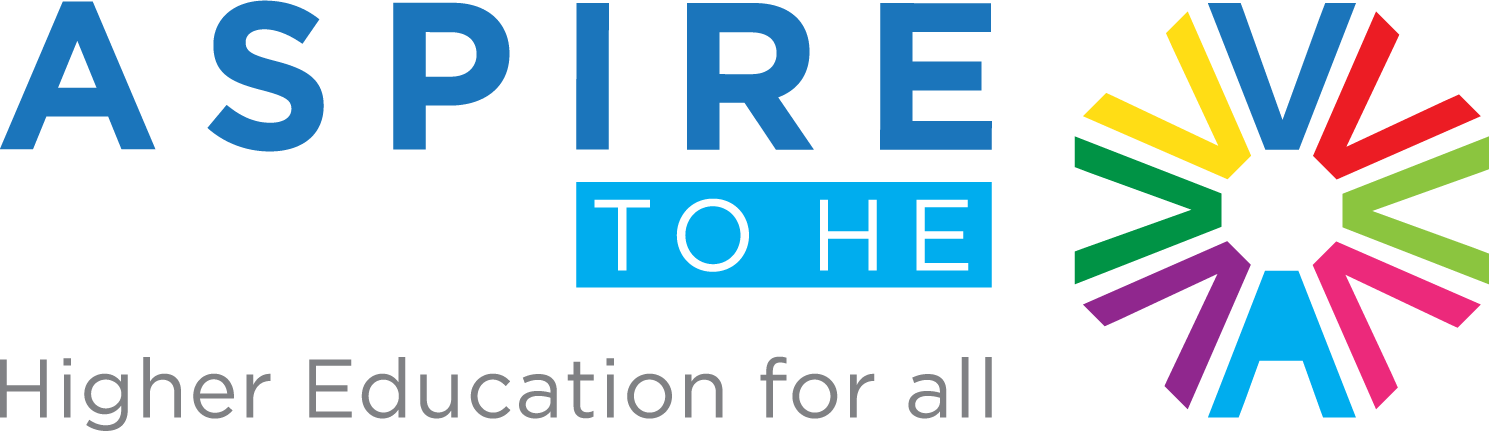 OBJECTIVE 1: Understand how you might apply for your FE options.
OBJECTIVE 2: Be aware of what makes an effective application.
OBJECTIVE 3: Comprehend the differences between skills, qualities and qualifications.
LAST SESSION
CHECK-IN
WHAT DID YOU FIND?
In our last session we looked at colleges, sixth forms and apprenticeships.

What course did you find interesting from your local FE institution?

Did you request a prospectus?
[Speaker Notes: Bring prospectus examples with you if possible.]
OBJECTIVE 1: Understand how you would prepare for an interview.
OBJECTIVE 2: Be aware of your interview strengths and weaknesses.
OBJECTIVE 3: Comprehend the difference between a job description and a person specification.
SESSION OBJECTIVES
INTERVIEW PREP
Look at this job description from Greggs in Wolverhampton. 

This job is available for you to apply for now!

Most vacancies will follow a similar format so look out for this when applying in the future.
Activity:
Highlight any information you think you would need to know for an interview!
[Speaker Notes: Resource Booklet Pages 47-48: 3.1 Interviews and job descriptions
3.1
Use resource in Resource Booklet. Use the job description to highlight any areas the students are concerned about and get them to identify any important information that they would need to remember for an interview with the company.]
INTERVIEW PREP
Which one would you struggle to answer and why?
3. How has school prepared you for working at our company?
1. Why are you looking for a job?
2. Why are you interested in working for our company?
6. How would you describe your ability to work as a team member?
5. What do you think it takes to be successful in this position?
4. Why should we hire you?
7. What has been your most rewarding accomplishment?
9. Tell me about a major problem you recently handled.
8. What are your salary expectations?
10. Have you ever had difficulty with a supervisor or teacher?
[Speaker Notes: Resource Booklet Page 49: 3.2 Mock interview prep

10 most common interview questions from Resource Booklet.]
INTERVIEW PREP
Link: https://www.youtube.com/watch?v=tDQpNMjc_iQ
[Speaker Notes: Click on video to watch

Link: https://www.youtube.com/watch?v=tDQpNMjc_iQ]
MOCK INTERVIEW
Get into pairs or small groups for mock interviews!

Use the questions from the previous slide to test each other. Remember what you highlighted from the job description and try to be prepared!

Here are some top tips for an interview:
Make eye-contact.

It’s awkward but important!
Breathe!

Nerves are normal and expected.
Pause.

‘Erm’ try to avoid ‘like’ filler words.
[Speaker Notes: 3.2
Try to listen in to discussions and offer help where you can. Remind students that the interviewer only wants the best candidate and they are a normal person! Just be yourself.]
FULL-TIME JOBS
Once you apply for a full-time job, you will become familiar with a ‘person specification’. 

This details any essential or desirable qualities that the employer is looking for. You must have an example to accompany each statement you make to demonstrate proof of your skills.
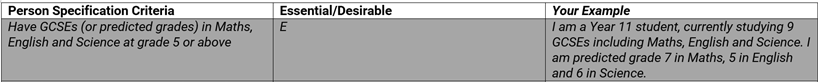 TASK:
Using the worksheet provided, fill in your own examples for each criteria and then have a go at creating your own! 
This is for an NHS Receptionist role.
[Speaker Notes: Resource Booklet Page 50: 3.3 Person specification
3.3
Discuss purpose of a person specification with students. Give them examples if students are struggling. Use worksheet in Resource Booklet and ask students to think of their own examples and then identify 3 specs for the job description from the first section.]
FOR NEXT SESSION:
INDEPENDENT ACTIVITY:
Explore available job opportunities and prepare for roles in the future. This can be done via Indeed, LinkedIn or other relevant sites.
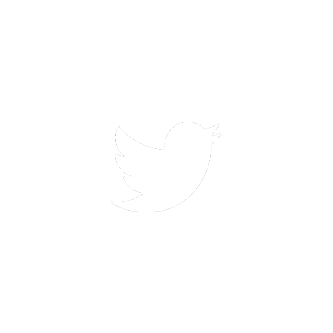 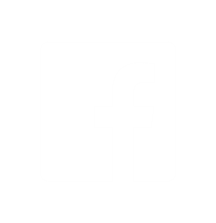 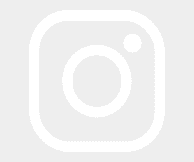 @aspiretohe